Лекция
Специфические заболевания ЛОР-органов: инфекционные гранулемы.
Кафедра оториноларингологии ВГМУ
Основные вопросы:
● Этиология, патогенез, клиника, диагностика и лечение при отдельных заболеваниях:
— болезнь Вегенера;
— склерома;
— туберкулез;
— сифилис
Общая характеристика.
• Общим для этих заболеваний является образование гранулем. Последние представляют собой ограниченные, своеобразно построенные морфологические структуры — узелки (бугорки) продуктивного воспаления, состоящие из клеток молодой соединительной ткани. 

• Обычно гранулемы возникают как проявление различных инфекционных заболеваний, однако они могут образоваться и при воздействии вредных химических веществ.
Болезнь Вегенера
Это системный некротический гранулематозный васкулит с преимущественным первичным поражением верхних дыхательных путей и последующим вовлечением в процесс висцеральных органов (чаще — легких и почек).
Принципиально важным является то, что начальные проявления гранулематоза Вегенера чаще  связаны с поражением верхних дыхательных путей. Поэтому ранняя диагностика заболевания во многом зависит от оториноларинголога.
Клиническая симптоматика болезни Вегенера
Различают острое, подострое и хроническое течение заболевания. Чем острее начало заболевания, тем тяжелее его дальнейшее течение, быстрее наступает генерализация процесса. 

В развитии гранулематоза выделяют три периода:   — начальный, с локальными изменениями верхних дыхательных путей, иногда уха и глаз; 
   — период генерализации с поражением внутренних органов (чаще легких и почек);  
   — терминальный — с развитием почечной или легочно-сердечной недостаточности.
Местные проявления болезни Вегенера
Наиболее постоянным симптомом при болезни Вегенера на ранней стадии является образование гнойно-кровянистых корок на слизистой оболочке носа. Корки имеют буро-коричневый цвет и удаляются из полости носа в виде слепков. 

Слизистая оболочка после удаления корок имеет довольно характерный вид: она истончена, красно-синюшного цвета, в отдельных местах покрыта кровоточащими грануляциями. 

Характерным является наличие изъязвленной слизистой оболочки в передних отделах перегородки носа, нередко здесь возникает перфорация  с поражением хрящевого, а затем и костного отделов перегородки, развивается седловидная деформация носа.
Диагностика гранулематоза Вегенера
• Крайне важной является адекватная оценка изменений со стороны верхних дыхательных путей, особенно носа и околоносовых пазух.

• Биопсия тканей также помогает диагностировать гранулематоз Вегенера. Образец ткани рекомендуется брать из зоны изъязвления диаметром более 5 мм. Гистологически заболевание характеризуется гранулематозным воспалением, фокальным некрозом, фибриноподобной дегенерацией и появлением многоядерных гигантских клеток. 

• Важное значение для диагностики гранулематоза Вегенера имеет определение антинейтрофильных цитоплазматических антител (АНЦА), которые обнаруживаются у 40–99% больных; чаще — у больных с активным генерализованным процессом.
Лечение гранулематоза Вегенера
Основано на применении цитостатиков в сочетании с кортикостероидами:
  — циклофосфамид 2 мг/кг/сут внутрь, лечение продолжают не менее 1 года после достижения стойкой ремиссии, затем его дозу снижают на 25 мг каждые 2–3 месяца;
  — преднизолон назначают в дозе 1 мг/кг/день, после развития явного улучшения доза преднизолона постепенно снижается с попыткой последующей отмены; 
   — в качестве базисной терапии используют также метотрексат в дозе 0,15–0,3 мг/кг в неделю.
Склерома верхних дыхательных путей —  это хроническое инфекционное заболевание, при котором наряду с атрофическими изменениями слизистой оболочки отмечается  образование ограниченных или диффузных инфильтратов, на месте которых в последующем формируется  рубцовая ткань, приводящая к сужению различных отделов дыхательного тракта.
Этиология и патогенез склеромы
Склерома вызывается капсульным диплококком — клебсиеллой склеромы (палочка Фриша—Волковича). 
Патоморфологическим субстратом заболевания является инфильтрат, состоящий из фиброзной соединительной ткани с большим количеством плазматических клеток и сосудов. Среди этих образований находятся специфические для склеромы клетки Микулича, в вакуолях протоплазмы и вне их располагаются палочки Волковича—Фриша.  Кроме того, в инфильтрате встречаются гиалиновые шары — тельца Русселя. 
Инкубационный период заболевания длительный, при внедрении инфекции возникают катаральные явления, а через 3–5 лет обнаруживаются признаки заболевания.
Формы склеромы:
атрофическая;
инфильтративная;
Рубцовая. 
    Клиника: Заболевание развивается медленно, с самого начала принимая хроническое течение, без болей и повышения температуры; специфические склеромные изменения располагаются обычно симметрично и не проявляют склонности к распаду и изъязвлению, а подвергаются рубцеванию.
        Наиболее частая локализация поражения при склероме — передние отделы носа, область хоан, подголосовое пространство гортани, бифуркация трахеи и бронхов, т. е. места физиологич. сужений.
Локализация склеромных очагов
Первоначально инфильтраты, а затем рубцы формируются преимущественно в местах физиологических сужений.
Диагностика склеромы:
Проводится с учетом соответствующих анамнестических данных, характерной   эндоскопической картины. 
Определенную помощь в диагностике оказывает трахеобронхоскопия. 
Обычно прибегают к постановке серологических реакций Вассермана и Борде—Жангу со склеромным антигеном. 
Подспорьем в диагностике является гистологическое исследование удаленного инфильтрата, в ткани которого обнаруживается бациллы Волковича—Фриша и клетки Микулича.
Лечение склеромы
Консервативное:
    — антибиотики (стрептомицин внутримышечно по 500 000 ЕД 2 раза в сутки, на курс 40–80 г.; левомицетин, тетрациклин, олеандомицин и др.); 
     —  препараты гиалуроновой кислоты: лидаза, гиалуронидаза, ронидаза;
    — иммуномодуляторы.  
Хирургическое:
   — иссечение инфильтратов, рубцов и удаление их путем электрокоагуляции, лазерного воздействия, криодеструкции; 
   — при стенозе применяют бужирование гортани, трахеи.
Туберкулез ЛОР-органов
• Заболевание вызывается микобактериями туберкулеза (бацилла Коха).
• Факторами риска являются: плохие социально-бытовые условия, тесный контакт с больным туберкулезом, иммуносупрессия. 
• Первичным, как правило, является поражение легких или туберкулез лимфатических узлов (у детей).
Туберкулез гортани
• Поражение гортани — наиболее частая локализация туберкулезного процесса в верхних дыхательных путях. 
• Инфицирование гортани туберкулезными микобактериями происходит гематогенным, лимфогенным либо контактным путем. 
• В развитии туберкулезного процесса в гортани различают три стадии: 
       — образование инфильтрата; 
       — формирование язвы;
       — поражение хрящей.
Туберкулез правой голосовой складки
Гиперемия и инфильтрация правых голосовой и вестибулярной складок
Туберкулез гортани — изъязвление
Поражение правого черпаловидного хряща, голосовой складки и надгортанника
Диагностика туберкулезного ларингита
Для туберкулезного ларингита характерно одностороннее поражение, гиперемия или инфильтрация голосовой складки. Основой дифференциальной диагностики с опухолевым процессом в гортани являются результаты биопсии. 
При неспецифическом воспалении гортани обычно наблюдается двустороннее поражение ее, то же бывает и при сифилитическом поражении гортани.
Для диагностики туберкулезного поражения важно проведение исследования мокроты на микобактерии туберкулеза и рентгенологического исследования органов грудной клетки.
Туберкулез носа
Туберкулез носа первоначально  обычно локализуется в передних отделах полости носа — в преддверии, на перегородке, на слизистой оболочке носовых раковин. 
В начальной стадии заболевания  — обильные выделения из носа, образование корок и ощущение заложенности. Появляется узелковый инфильтрат, быстро изъязвляющийся, нередко с формированием перфорации в хрящевом отделе перегородки носа.  
При распаде инфильтратов и образовании язв наблюдается гнойное отделяемое с примесью крови. Риноскопически язвы определяются как дефект слизистой оболочки, на дне которого расположены вялые грануляции.
Туберкулез глотки – бугорковые высыпания
Туберкуломы на дужках, на миндалине и задней стенке глотки
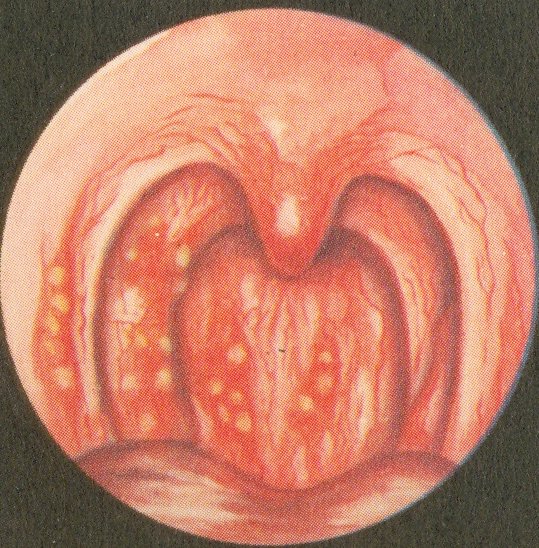 Туберкулез глотки — язвенное поражение
— Туберкулезные язвы располагаются на нёбных дужках, на слизистой оболочке задней стенки глотки, имеют неровные фестончатые подрытые края и бледно-розовую окраску; 
— поверхность язв покрыта гнойным налетом, под которым определяются бледные, вялые грануляции;
— отмечается резкая болезненность при глотании не только твердой пищи, но и воды.
Туберкулез уха
Туберкулез уха встречается сравнительно редко, обычно при гематогенном диссеминированном туберкулезе легких. 
В раннем детском возрасте возможно поражение сосцевидного отростка без предшествующего воспаления в барабанной полости. 
В развитии туберкулезного среднего отита важная роль принадлежит вторичному инфицированию гноеродными микроорганизмами.
При поражении барабанной перепонки в толще ее возникают изолированные очаги в виде бугорков, распад которых ведет в дальнейшем к образованию множественных перфораций. Распространение процесса на кость приводит к разрушению костной ткани.
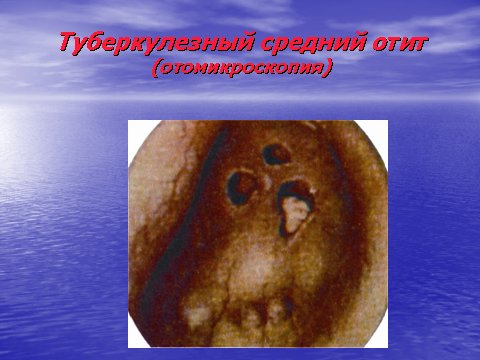 Сифилис ЛОР-органов
Сифилис — хроническое инфекционное заболевание, вызываемое бледной спирохетой, характеризующееся поражением кожи, слизистых оболочек, внутренних органов, костей, нервной системы. 
Заражение происходит чаще половым путем, реже возможен внеполовой, в частности, в результате заноса инфекции плохо дезинфицированными инструментами, ранее использованными при обследовании больного сифилисом. 
 Инкубацонный период в среднем 3 недели, затем на месте внедрения инфекции появляется красноватое пятно или папула, которая в течение нескольких дней увеличивается и уплотняется — формируется первичный сифилид (твердый шанкр), в центре которого образуется язва.
Сифилис ЛОР-органов (продолжение)
Через 6–7 недель после развития твердого шанкра появляются признаки вторичного сифилиса — специфические сифилитические высыпания в виде розеолезных, папулезных и пустулезных образований на коже и слизистых оболочках. 
Третичная форма сифилиса характеризуется образованием диффузных инфильтратов или гуммы с распадом. Гумма может локализоваться в слизистой оболочке, в кости, надкостнице и хряще; при этом происходит некроз костной ткани с образованием секвестров.
Сифилитическая ангина (вторичный сифилис глотки):(Бессараб А.П., 2007)
разлитая припухлость на фоне гиперемии медно-красного цвета, которая распространяется на нёбные дужки, слизистую оболочку мягкого и твердого нёба
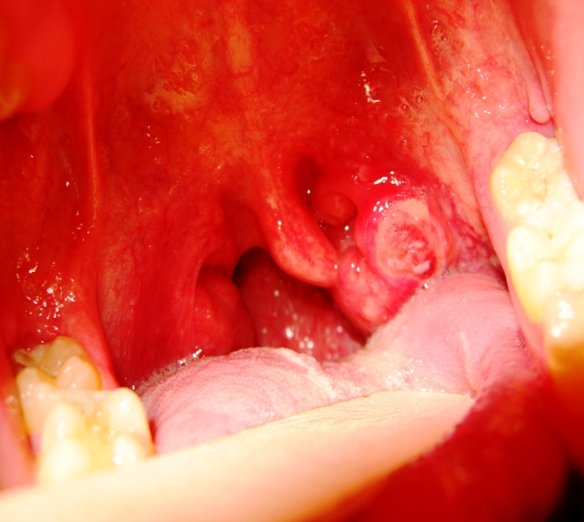 Третичный сифилис глотки – твердый шанкр, язвенная форма
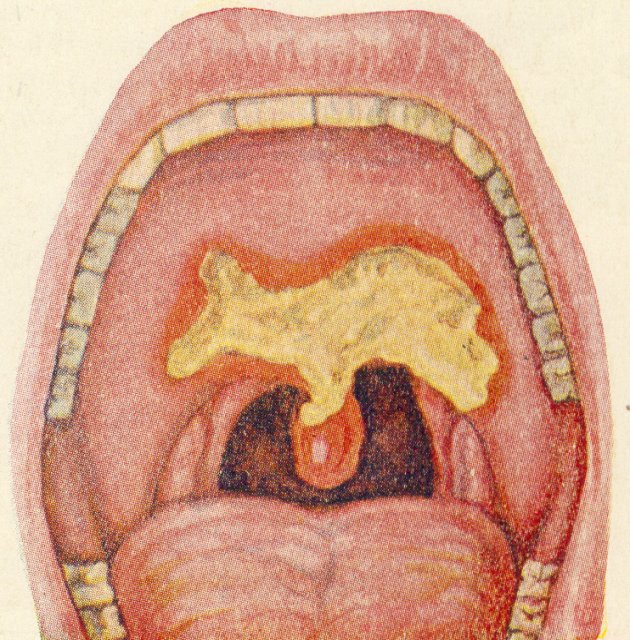 Кратерообразная глубокая гуммозная язва мягкого и твердого неба, распространяющаяся на костную ткань. 
Дно язвы покрыто гноем и тканевым распадом, края окружены валиком плотного инфильтрата
Лечение сифилиса
Основу этиотропной терапии при всех стадиях сифилиса составляют препараты пенициллина, в первую очередь — бензинпенициллина натриевая соль. 

При непереносимости  бензилпенициллина и в начальной фазе лечения позднего висцерального сифилиса используют препараты резерва: эритромицин, тетрациклин, доксициклин, цефтриаксон. 

Местно при поражении носа рекомендуется носовой душ раствором гидрокарбоната натрия, промывание полости носа 0,1%-ным раствором перманганата калия. При поражении глотки применяют полоскание слабодезинфицирующими растворами перекиси водорода, отвара ромашки и др.
Моноцитарная ангина, которая может быть одним из начальных проявлений ВИЧ-инфекции  (по Т.П. Бессарабу, 2007)
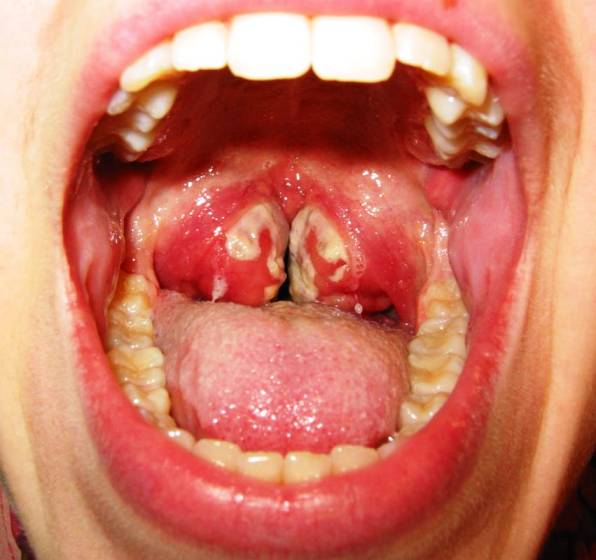 Синдром Ханта, Herpes Zoster oticus
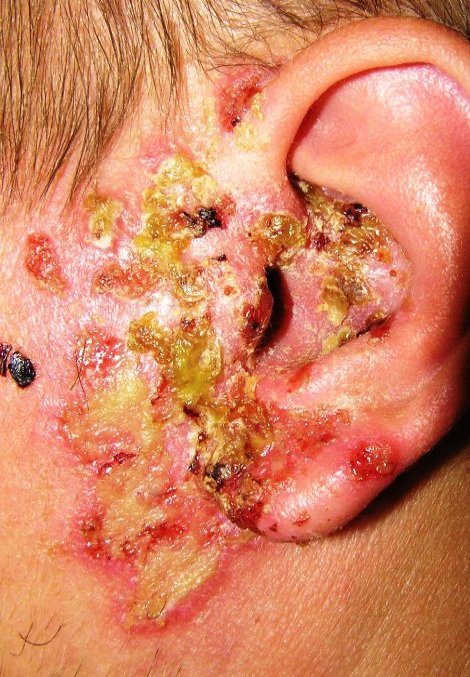 Герпетическое поражение кожи лба
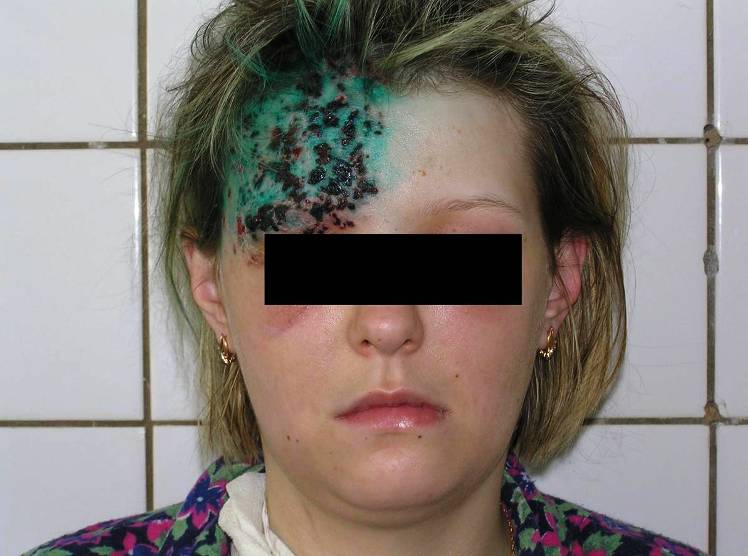 Кандидоз полости рта
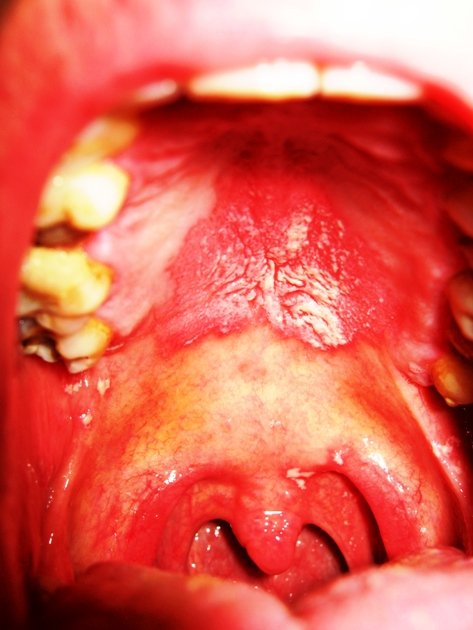 Псевдомембранозный орофарингеальный кандидоз
Герпетическая инфекция — афтозный тонзиллофарингит
Важным признаком СПИДа является длящаяся более 1 месяца герпетическая инфекция, поражающая слизистую оболочку полости рта и глотки.
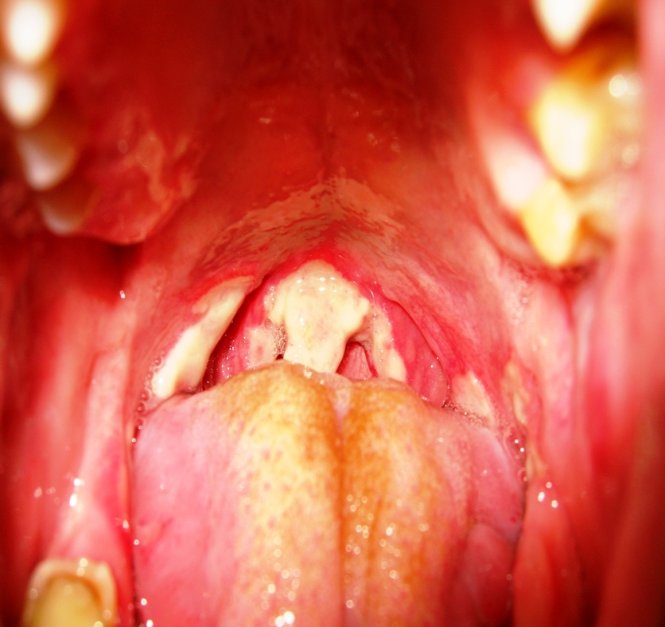 Парааурикулярный кандидозный дерматит
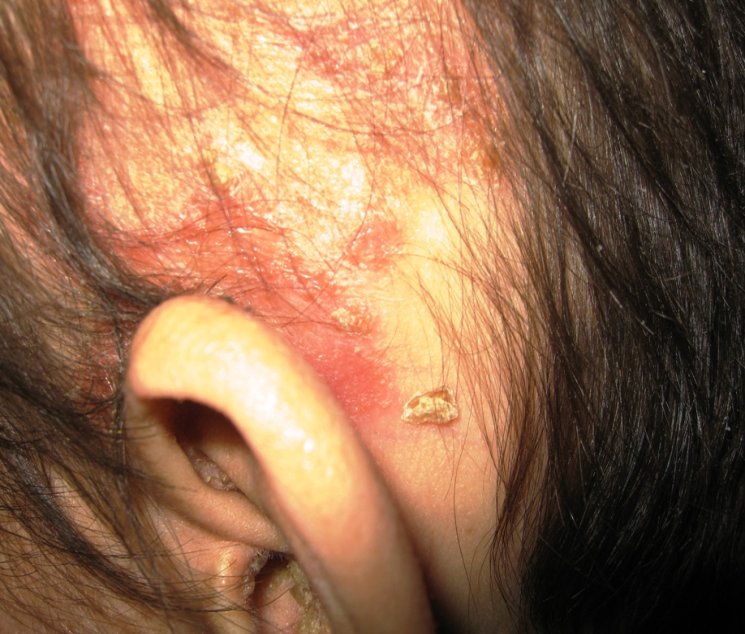 Саркома Капоши лица и шеи
На коже головы и шеи появляются красные или гиперпигментированные пятна, которые в последующем трансформируются сначала в папулы и бляшки, а затем сливаются и образуют инфильтраты.
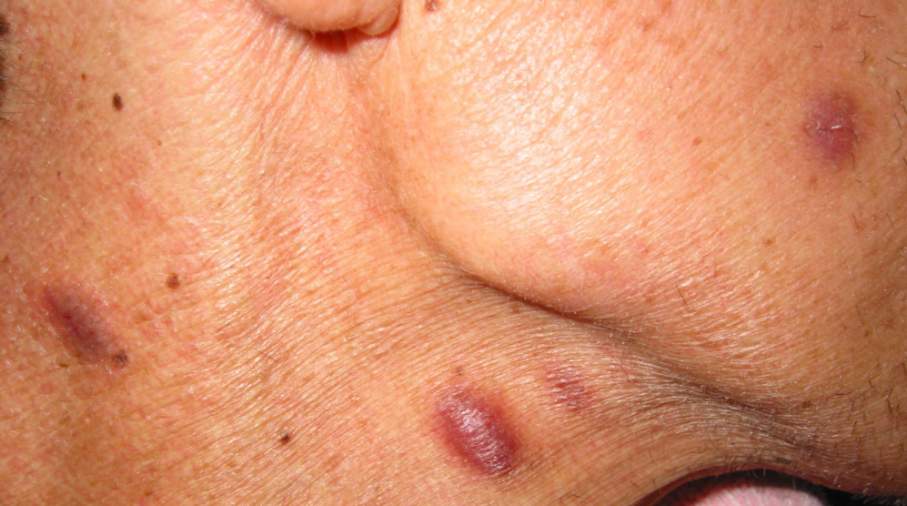 Саркома Капоши полости рта (Бессараб Т.П., 2007)
На твердом нёбе или деснах выявляются несколько эритематозных голубоватых или фиолетовых пятен или бляшек, иногда с изъязвлениями.
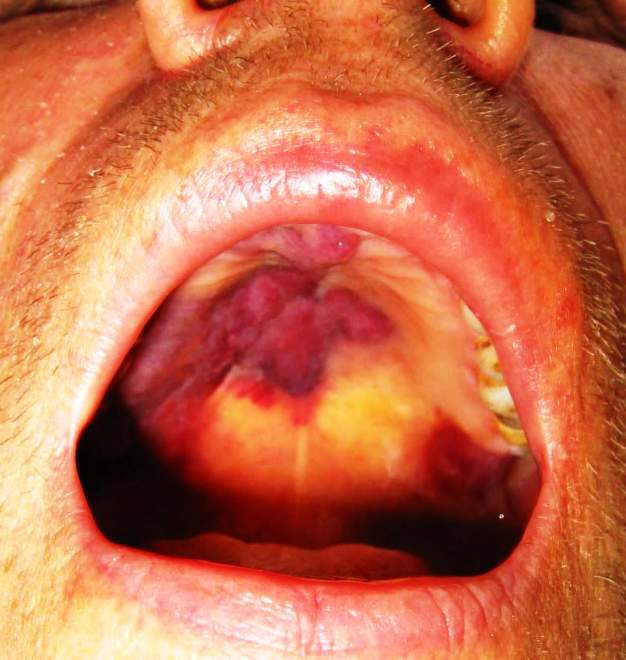 Волосистая лейкоплакия языка
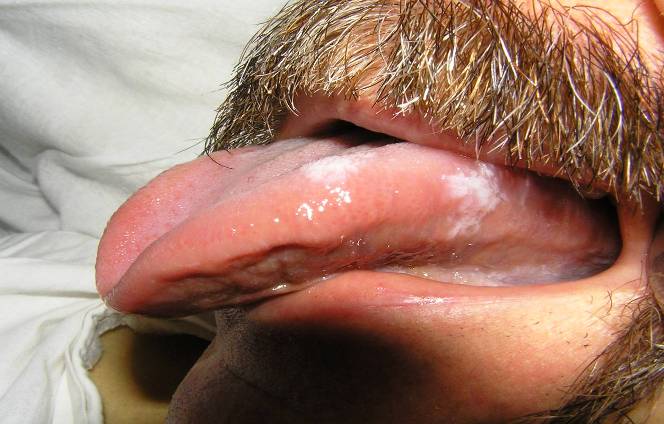 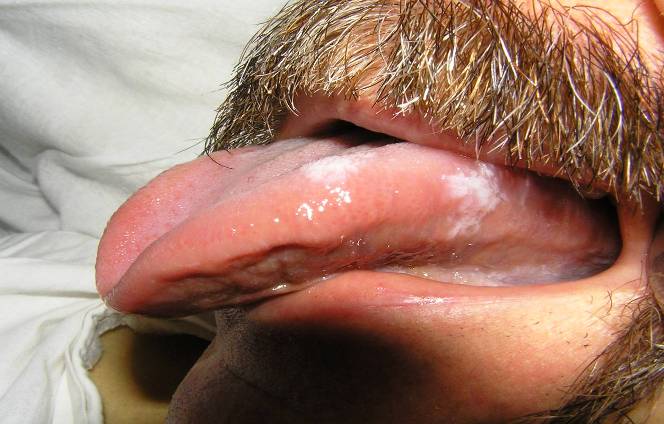 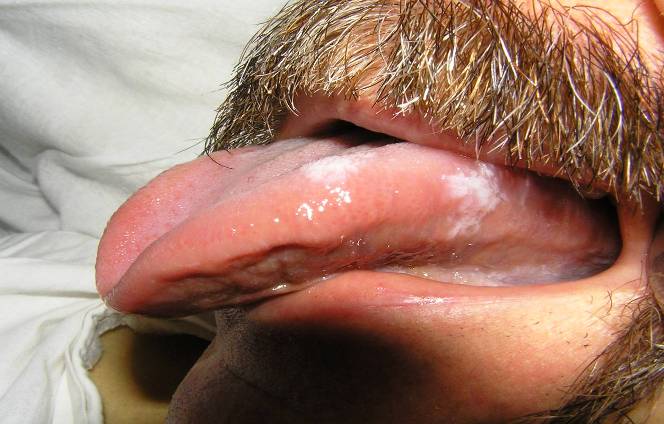 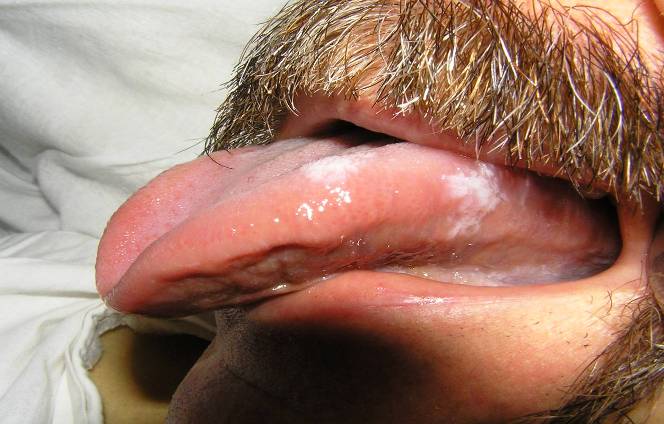